Le principe de relativité de Galilée
Nous avons vu que la Lune était loin d’être une sphère parfaite…

















en contradiction avec les conceptions d’Aristote
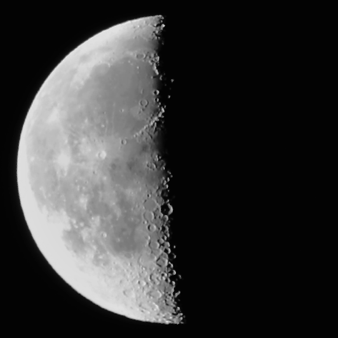 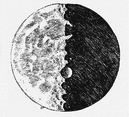 06/05/20
Le système de Ptolémée (IIe siècle)
Andreas Cellarius, Harmonia macrocosmica, 1705  Paris, BnF
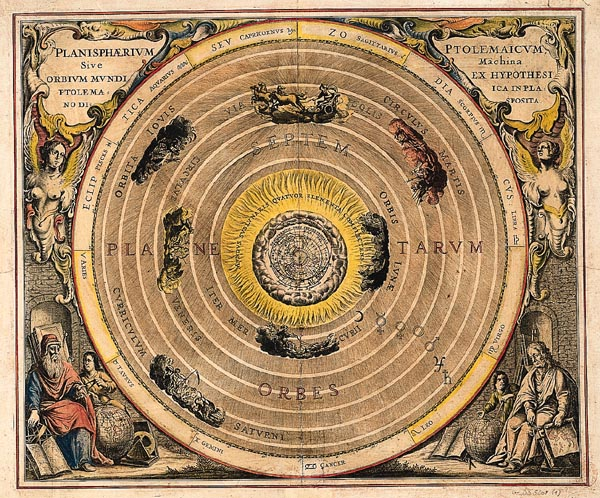 26/05/20
Le mouvement de Jupiter
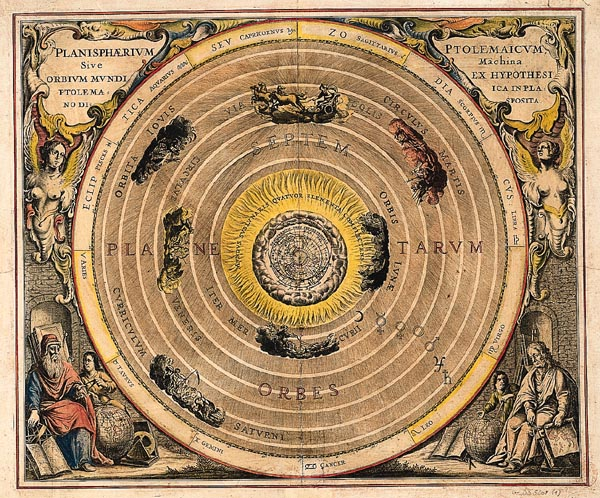 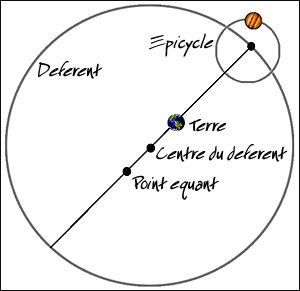 26/05/20
Beaucoup de sphères pour sauver les apparences
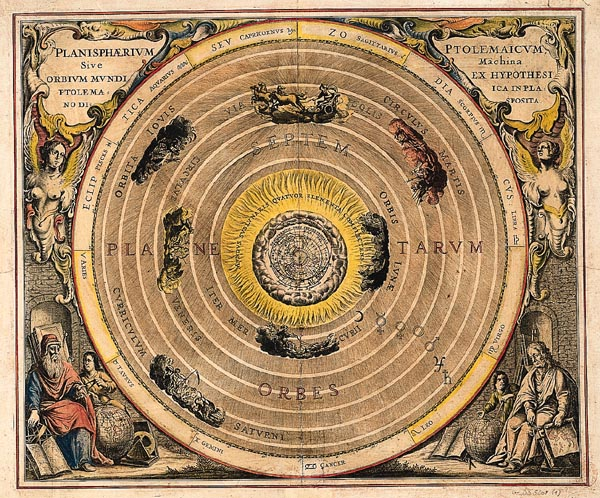 Apparences = observations

Eclipses parfois annulaires,
parfois complètes
 
Recul temporaire de Mars
(mouvement rétrograde)

Mercure et Vénus toujours 
du soir ou du matin, c.à.d. 
proches du Soleil

Pour expliquer tout ça,
Ptolémée a besoin des 
55 sphères d’Aristote
et doit abandonner l’idée
de la Terre au centre exact de l’Univers
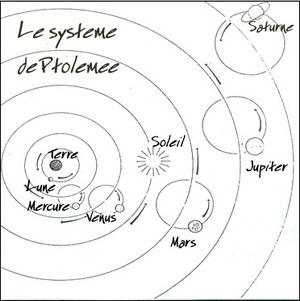 26/05/20
Le mouvement autour de Jupiter
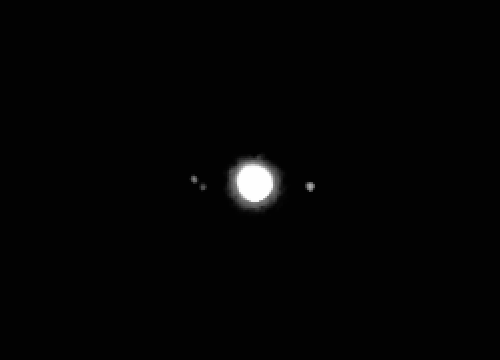 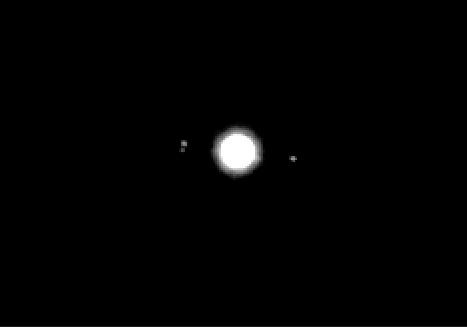 26 mai, 4h51
26 mai, 5h58
Arguments de Galilée en faveur du modèle héliocentrique de Copernic

Manifestement, tout ne tourne pas autour de la Terre 

De plus il a montré (on verra les détails une autre fois) que les comètes
sont au-delà de la Lune et doivent traverser ces fameuses sphères célestes

Avec Copernic, tout est plus simple !
26/05/20
Le modèle de Copernic
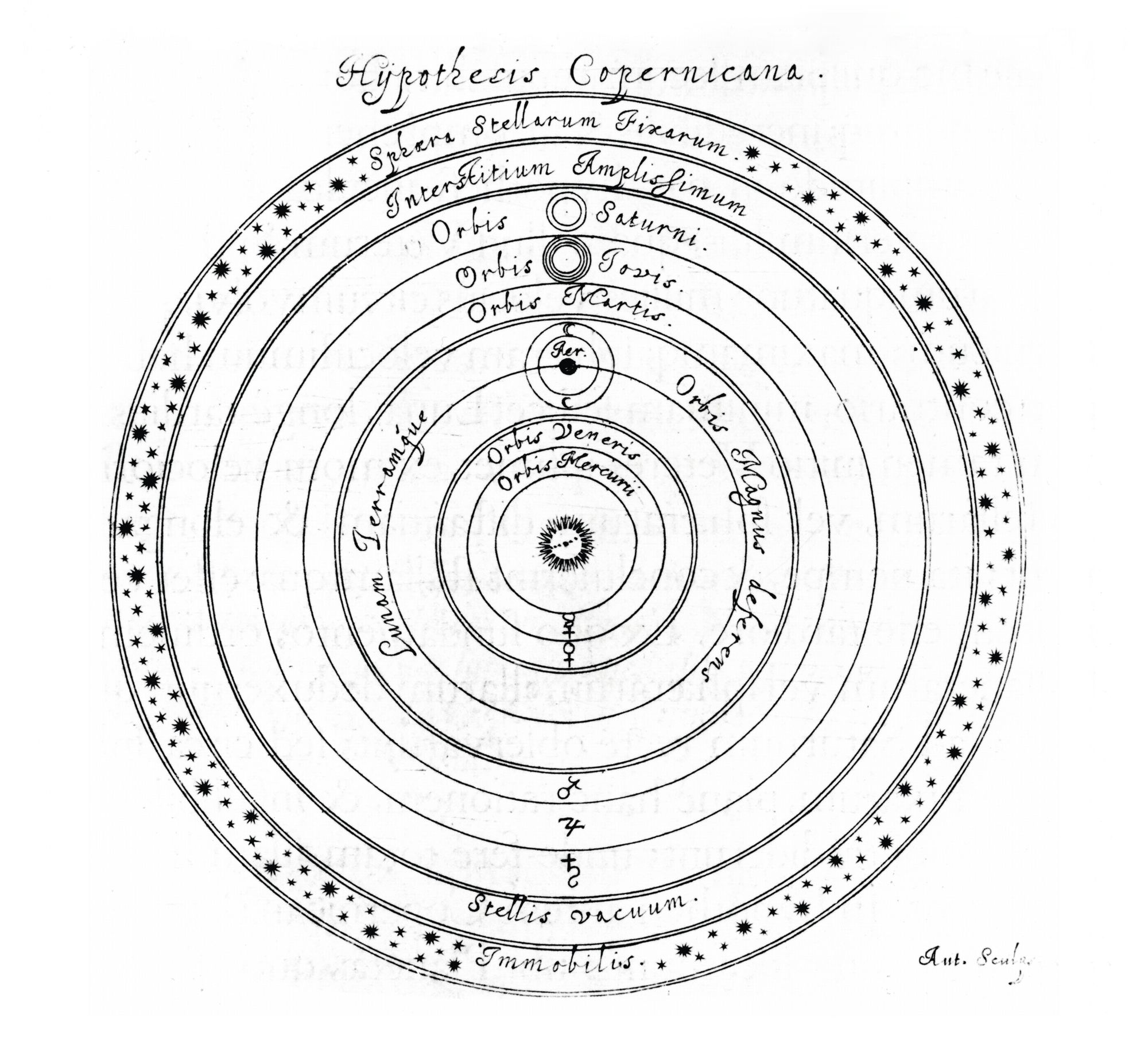 26/05/20
Vraiment plus simple ?
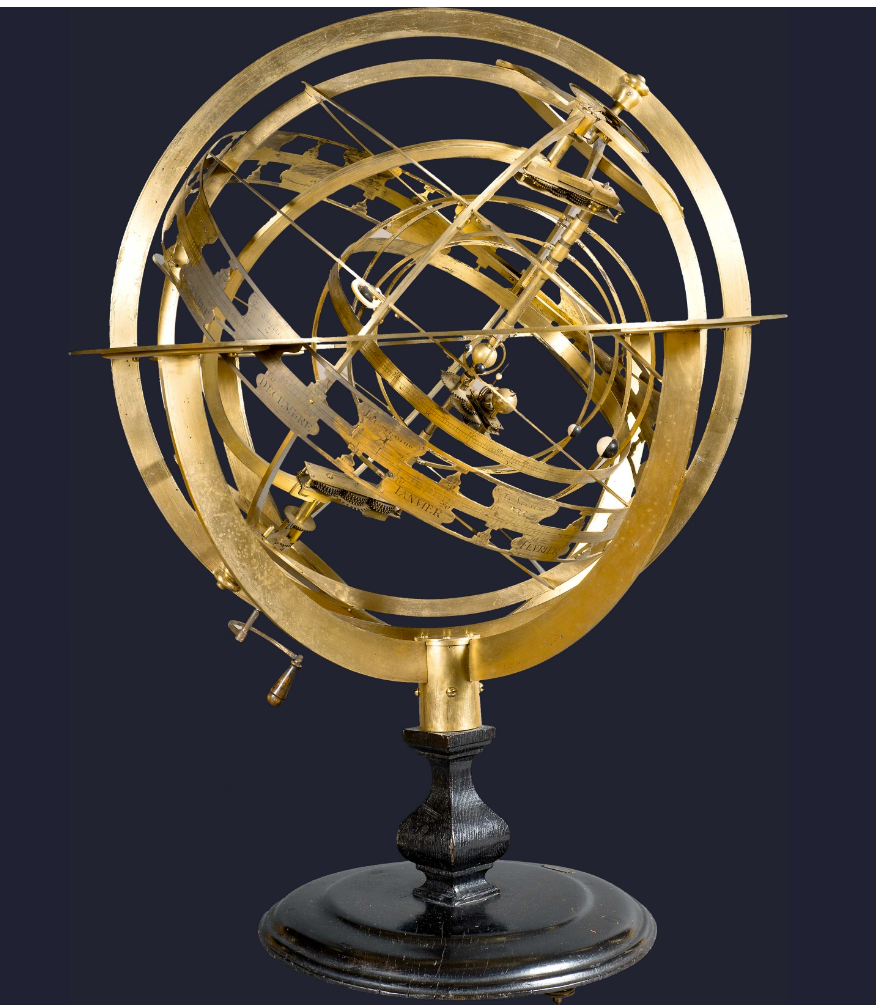 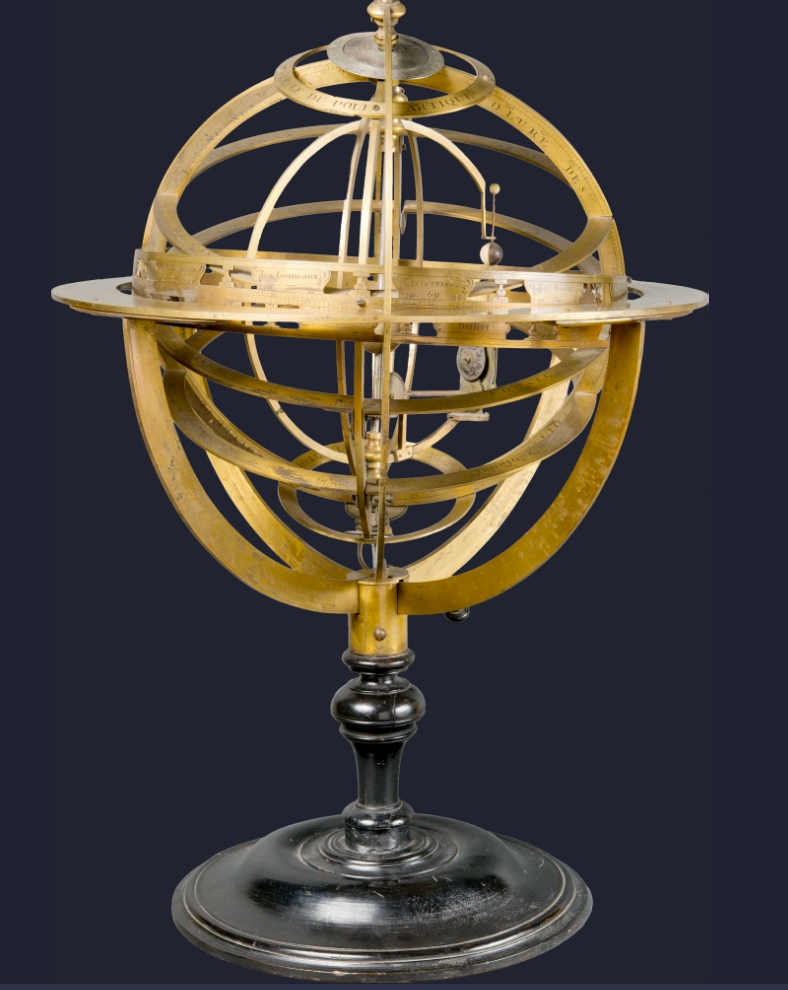 ?
?
26/05/20
Vraiment plus simple ?
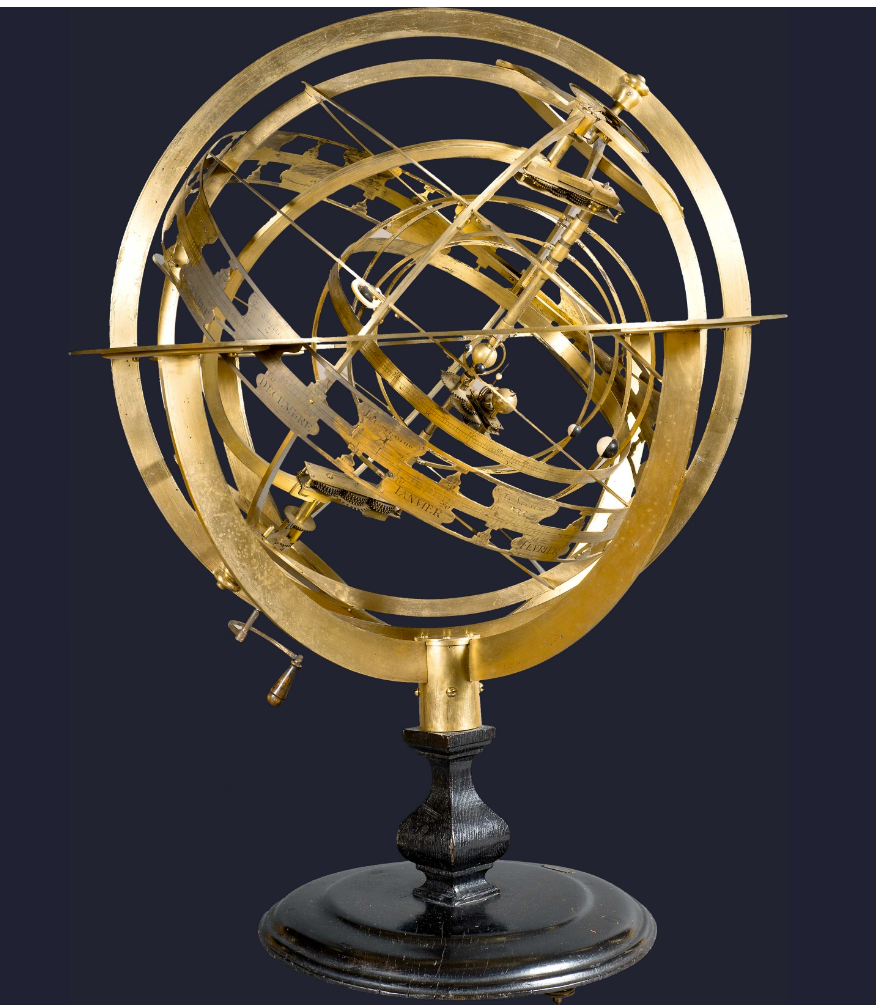 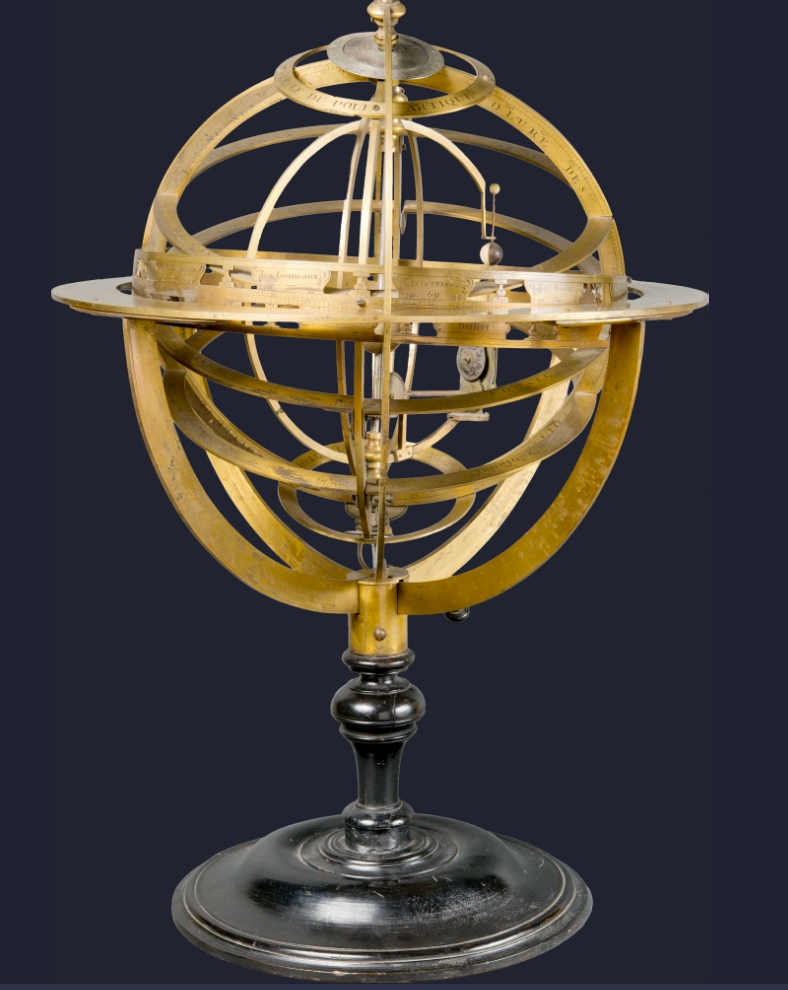 Ptolémée
Copernic
26/05/20
De nouveaux problèmes
Avec Copernic :

les étoiles ne tournent pas à toute vitesse autour de la Terre en 24 h

Mars recule quand il est dépassé par la Terre qui tourne 2 x plus vite autour du Soleil

Vénus et Mercure sont des planètes intérieures => du soir ou du matin et pas de minuit

Mais :

si la Terre est en orbite autour du Soleil, en 6 mois on devrait voir bouger les étoiles (on y reviendra)

problème avec l’Ancien Testament (commun aux trois religions du Livre !) 
pour cela voir https://fr.timesofisrael.com/josue-a-arrete-le-soleil-il-y-a-3-224-ans-selon-les-scientifiques/

Et surtout pourquoi on ne sent pas ce mouvement qui devrait causer des cataclysmes !


ENFIN : c’est en contradiction avec les conceptions d’Aristote
26/05/20
Aristote (IVe s. avant)
Elève de Platon et prof. (précepteur) d’Alexandre de Macédoine 

la Lune et au-delà sont lieux de perfection : mouvements circulaires, uniformes, divins

la Terre est sphérique, au centre l’Univers
on y trouve des mélanges de quatre éléments du + dense au + léger : terre, eau, air, feu (plus éther dans l’espace, car la Nature a horreur du vide… )
ils ont une place naturelle sur Terre du plus bas au plus haut

deux sortes de mouvements :
naturel (une pierre tombe plus vite que de l’eau car sa place naturelle est plus bas)
et une grosse pierre tombe plus vite qu’une petite car elle est + en déséquilibre

artificiel, causé par une force (forcé) p. ex quand les bœufs tirent la charrette
la charrette s’arrête dès que la force disparaît (les bœufs ne tirent plus)

La position a un sens absolu, le lieu est une qualité, la vitesse s’épuise quand on lance une pierre car la force de la main ne s’y applique plus

Les guides du philosophe : REALITE  BEAUTE DU MONDE et BON SENS  SIMPLICITE DES CAUSES
26/05/20
Augustin (Ve s.) et Thomas d’Aquin (XIIIe s.)
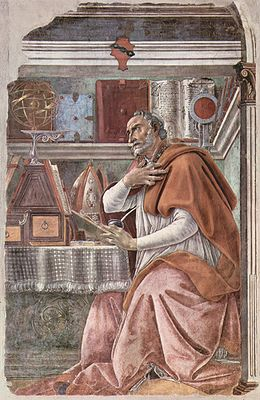 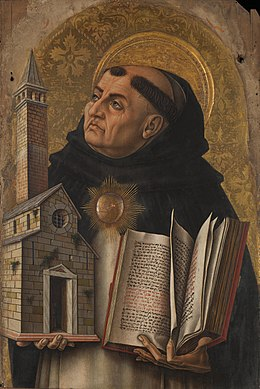 26/05/20
VIVE LE CONFINEMENT !
Galilée (XVIIes. )

1633 : condamnation. L’héliocentrisme est contraire à la doctrine catholique
assigné à résidence

1636, Louis Elzevier reçoit une ébauche des Discours sur deux sciences nouvelles 
fondements de la dynamique (effets des forces sur le mouvement)
un gros caillou ne tombe pas plus vite car son inertie est plus grande et s’oppose à l’effet de la force le poids, plus grand
exemple bien connu de l’inertie : louvoyer avec un Caddie bien rempli

l’état naturel, c’est le mouvement et pas l’immobilité, la vitesse est relative et pas absolue

les forces modifient le mouvement  accélération en plus ou en moins (freinage)
26/05/20
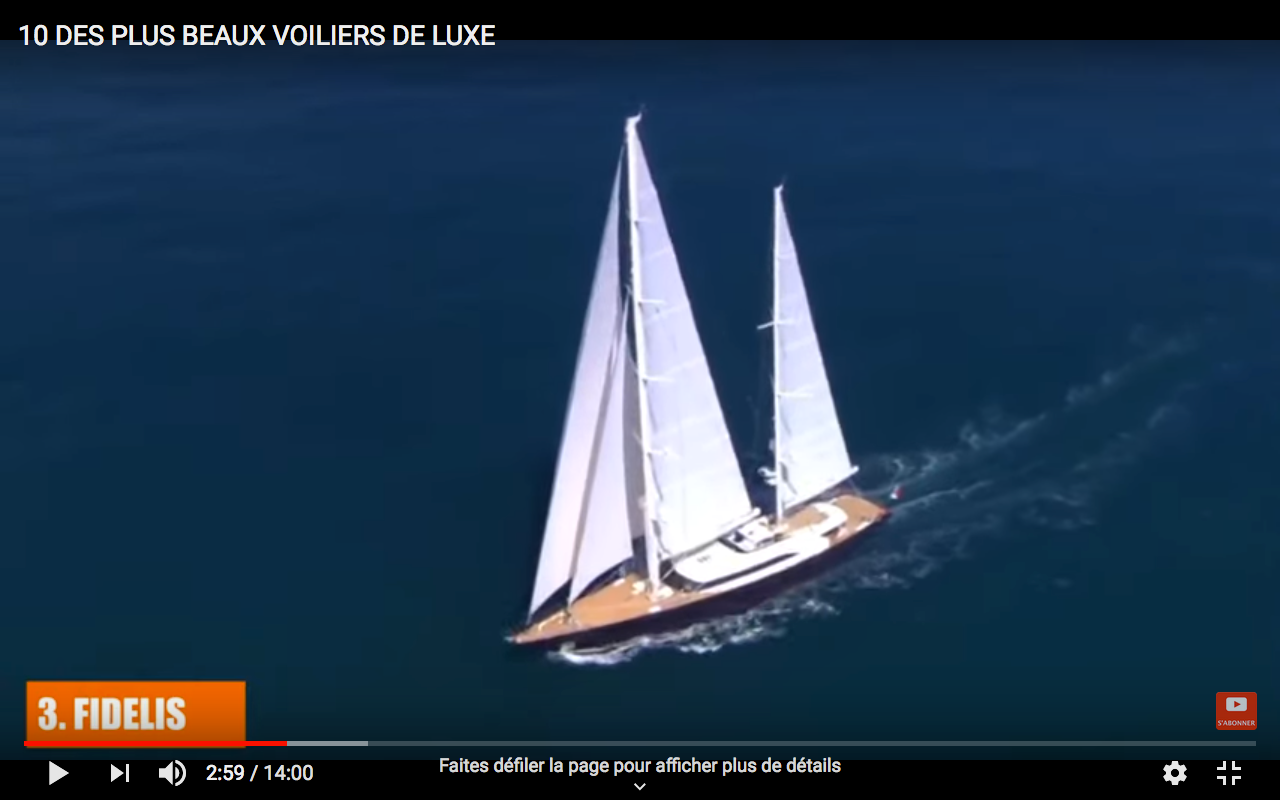 Solution de l’énigme
Où tombe la clé à molette du matelot
 maladroit, qui est en haut du mât,
alors que le fier voilier fait route
de Marseille à Toulon :

au pied du mât ?
derrière le mât, vers Marseille ? 
devant le mât, vers Toulon ?
12 mai 2020
13
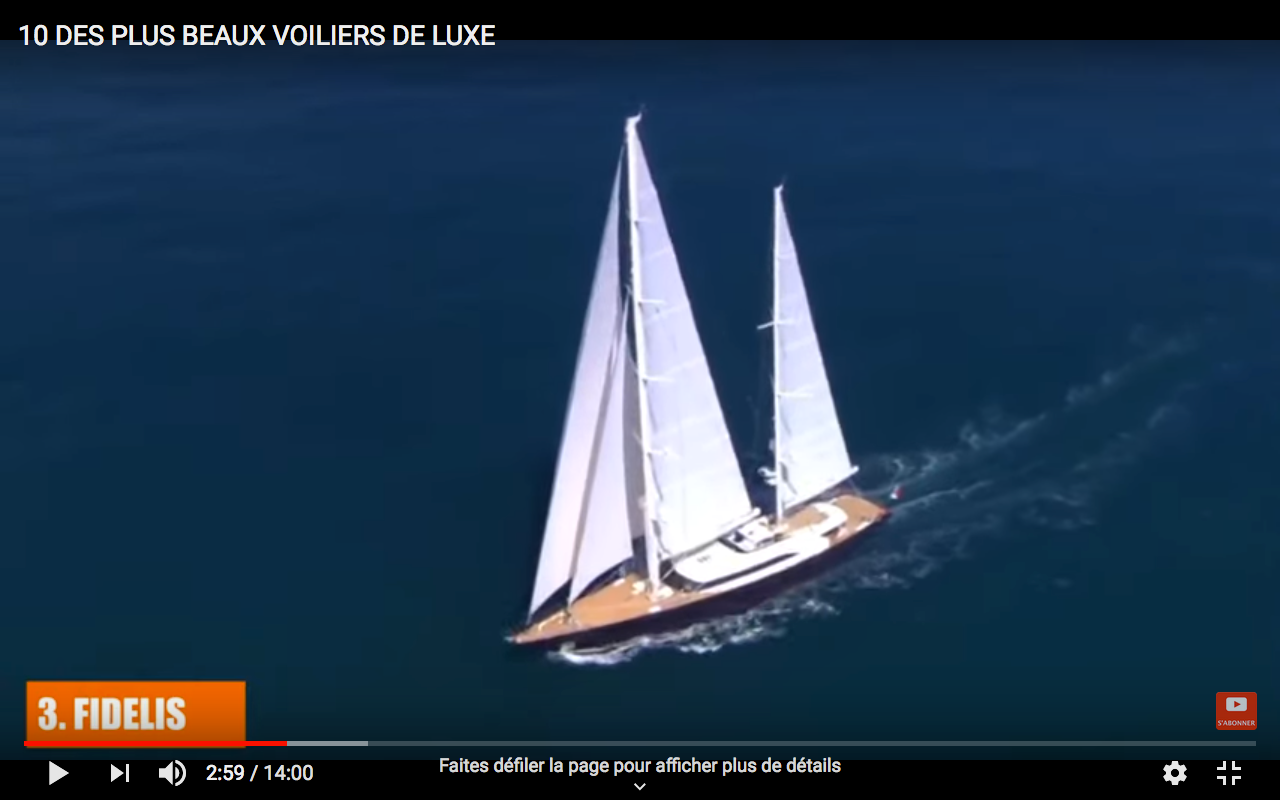 Solution de l’énigme
Galilée dit : 
si nous sommes enfermé dans  
notre cabine sans hublot,
rien ne nous dit si le bateau est 
immobile ou bien glisse
paisiblement à vitesse constante 
sur une mer d’huile

Eh bien AUCUNE mesure ne
permet de le savoir. C’est le 
principe de RELATIVITE

Donc Galilée dit :
la clé à molette tombe
exactement au pied du mât
MAIS !
LA TERRE TOURNE

de l’ouest vers l’est

et le haut du mât tourne plus vite
que la coque car il est plus loin du centre de la Terre

Donc la clé à molette tombe
un peu en avant, puis que le bâteau va vers l’est
26 mai 2020
14
La semaine prochaine
encore plus sur Galilée (XVIIes. )… et quelques autres

qu’est-ce qu’un référentiel Galiléen ?

et pourquoi on peut faire un carreau à la pétanque 

essayez avec deux pièces de 2 euros sur une surface bien lisse 
et jouez au billard avec, pour reproduire la situation du carreau
26/05/20